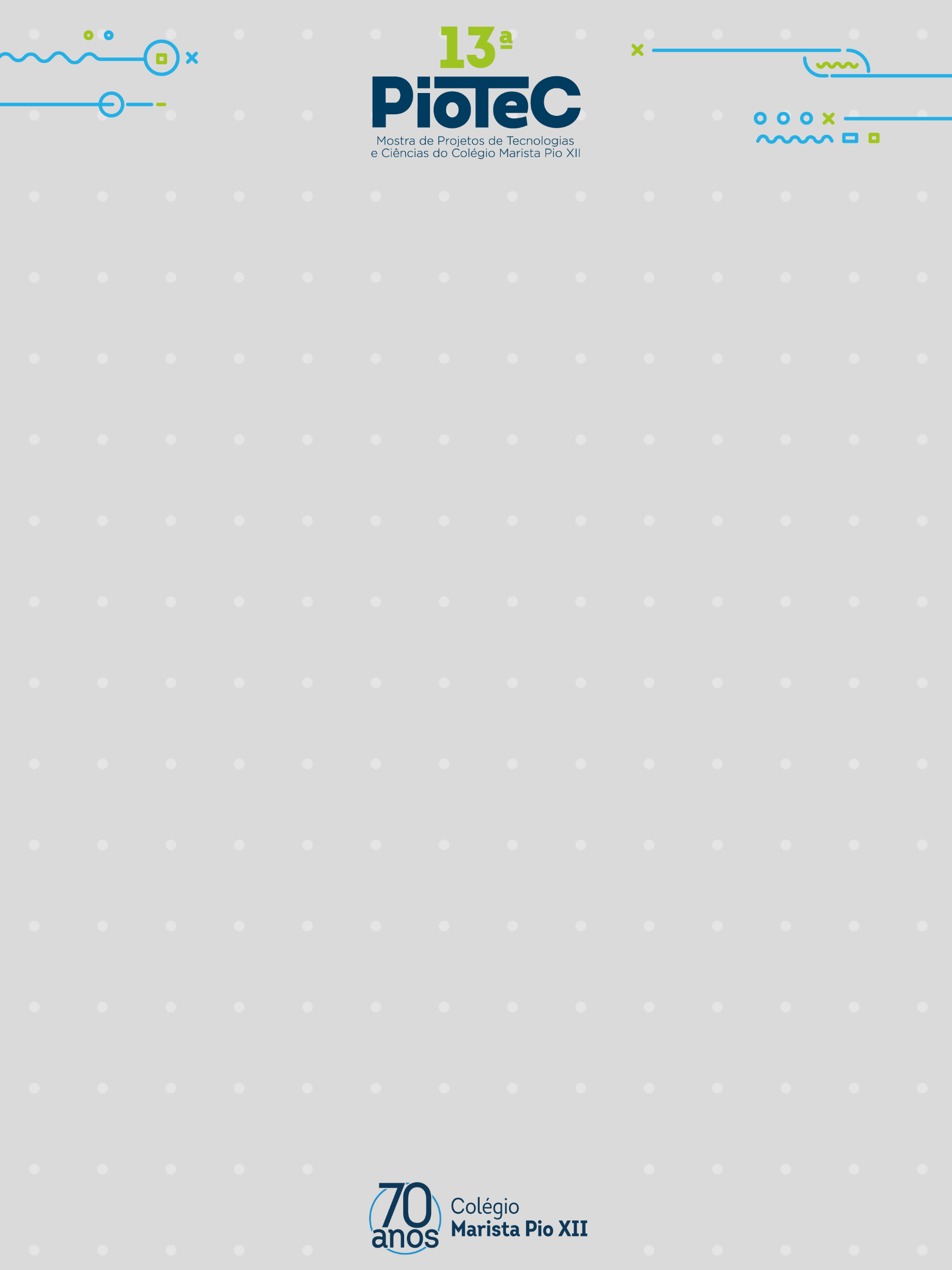 Título do trabalho (arial, negrito)
Autores: (arial, 40, sem negrito) 
Professor(a) Orientador(a): (arial, 40, sem negrito) 
Cidade: (arial, 40, sem negrito)  • Ano escolar: (arial, 40, sem negrito)
Justificativa
Objetivos
Lorem ipsum dolor sit amet, consectetur adipiscing elit. Sed aliquam egestas odio eu blandit. Quisque lacinia, tellus rhoncus suscipit volutpat, nulla ligula porttitor mi, vitae accumsan diam orci non lectus. Nulla a massa est. Pellentesque sit amet condimentum ex. Curabitur ac nisi ut eros elementum pharetra vel ut diam.
Lorem ipsum dolor sit amet, consectetur adipiscing elit. Sed aliquam egestas odio eu blandit. Quisque lacinia, tellus rhoncus suscipit volutpat, nulla ligula porttitor mi, vitae accumsan diam orci non lectus. Nulla a massa est. Pellentesque sit amet condimentum ex. Curabitur ac nisi ut eros elementum pharetra vel ut diam.
Resultados
Metodologia
Lorem ipsum dolor sit amet, consectetur adipiscing elit. Sed aliquam egestas odio eu blandit. Quisque lacinia, tellus rhoncus suscipit volutpat, nulla ligula porttitor mi, vitae accumsan diam orci non lectus. Nulla a massa est. Pellentesque sit amet condimentum ex. Curabitur ac nisi ut eros elementum pharetra vel ut diam.
Lorem ipsum dolor sit amet, consectetur adipiscing elit. Sed aliquam egestas odio eu blandit. Quisque lacinia, tellus rhoncus suscipit volutpat, nulla ligula porttitor mi, vitae accumsan diam orci non lectus. Nulla a massa est. Pellentesque sit amet condimentum ex. Curabitur ac nisi ut eros elementum pharetra vel ut diam.
Referências
Lorem ipsum dolor sit amet, consectetur adipiscing elit. Sed aliquam egestas odio eu blandit. Quisque lacinia, tellus rhoncus suscipit volutpat, nulla ligula porttitor mi, vitae accumsan diam orci non lectus. Nulla a massa est. Pellentesque sit amet condimentum ex. Curabitur ac nisi ut eros elementum pharetra vel ut diam.